ERAU ASCEND! Spring 2022
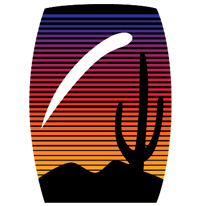 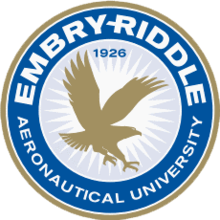 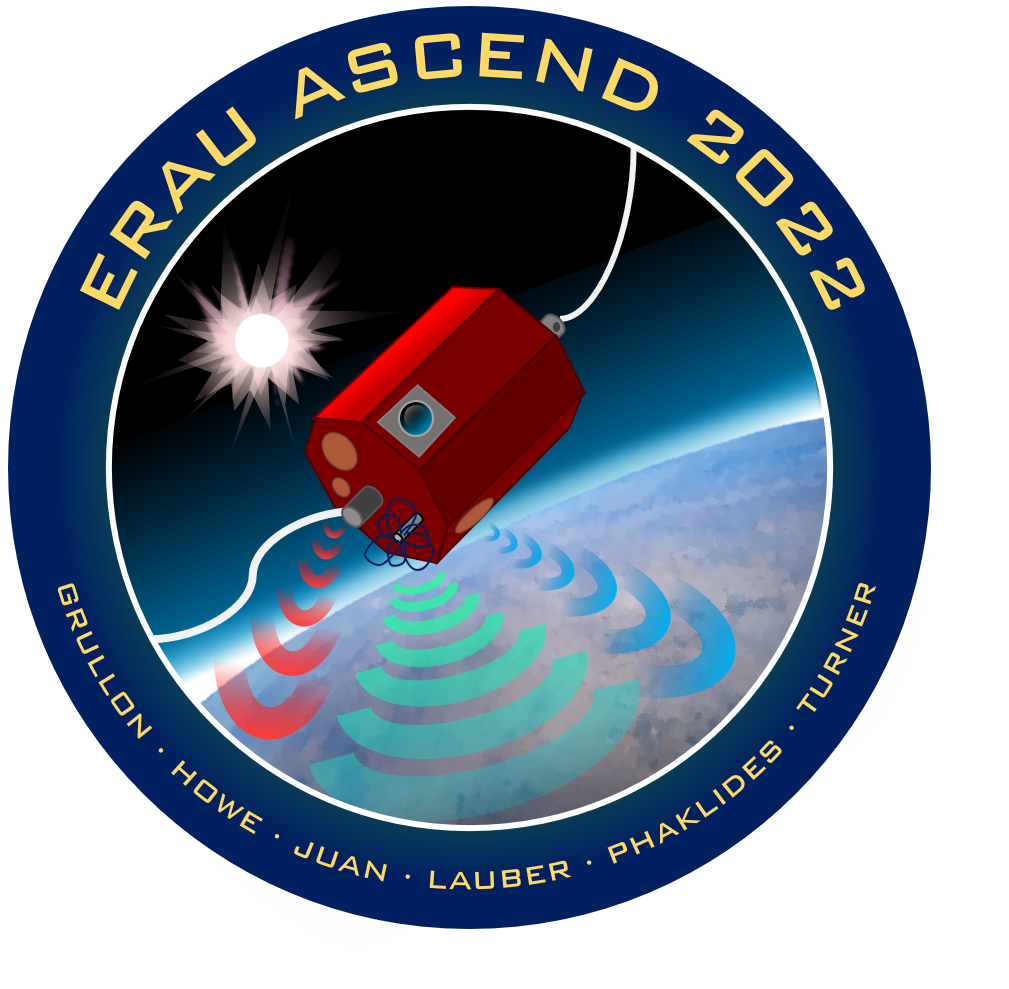 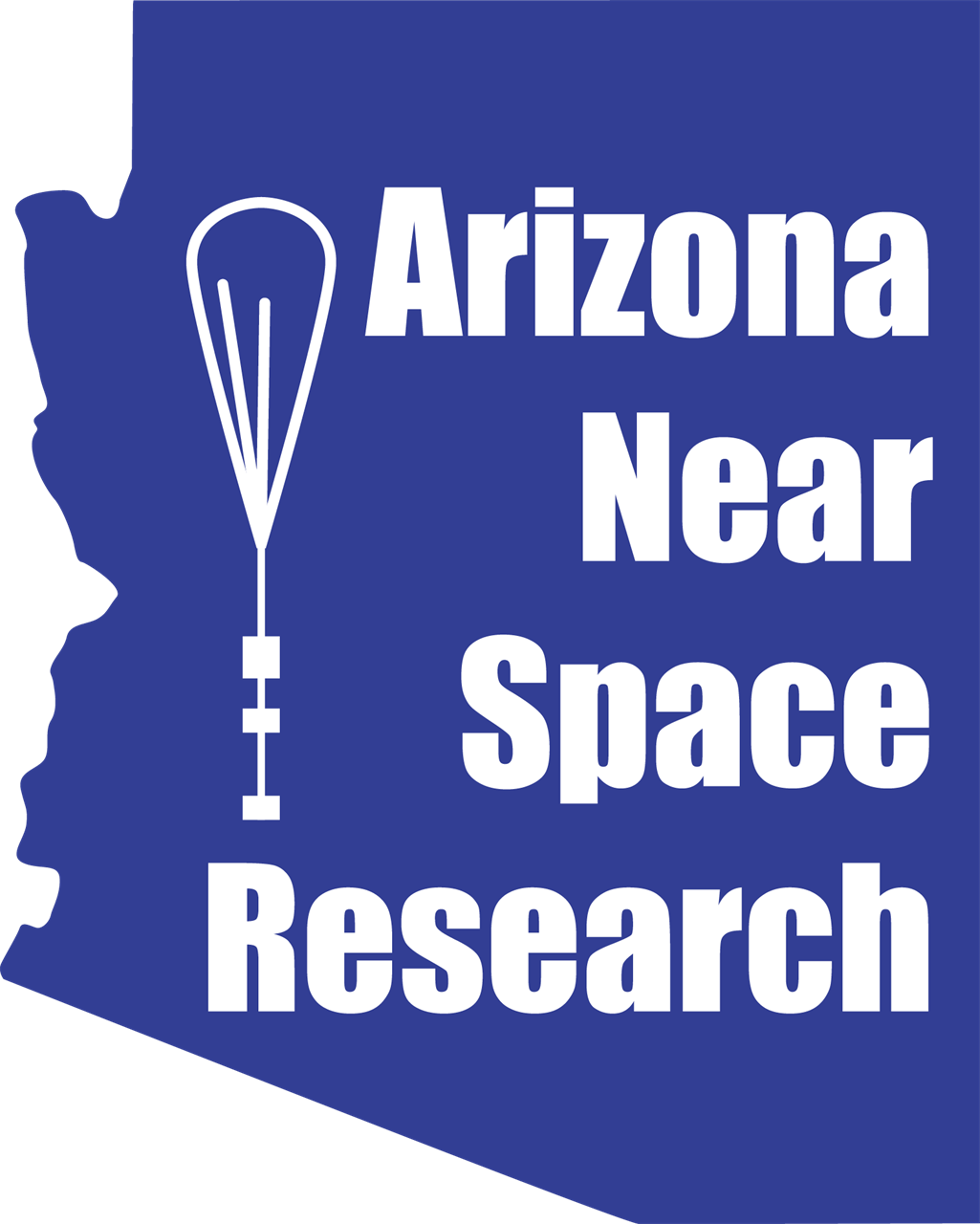 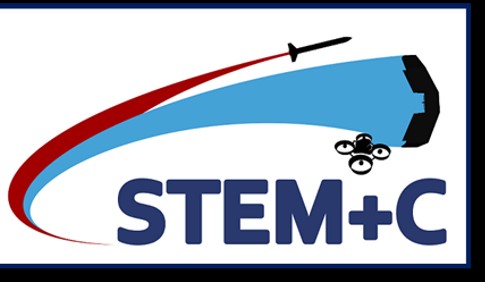 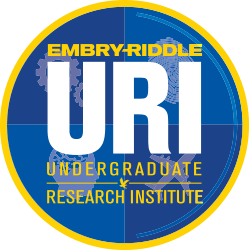 Team MEMBERS
NICODEMUS PHAKLIDES (EE)
ZACHARY HOWE (AS)
Somaralyz grullon (ME)
ISSAC JUAN (ME)
MICHAEL LAUBER (AE)
JULIAN TURNER (ME)
MENTORS
DR. DOUGLAS ISENBERG (ME)
DR. YABIN LIAO (AE) 

SPECIAL THANKS
Arizona NEAR SPACE Research
Arizona Space Grant Consortium
UNDERGRADUATE RESEARCH INSTITUDE

DR. ANNE BOETTCHER (URI)
Dr. Ahmed I. Sulyman (CESE)
PAUL KAUP (STEM+C)
Mission OVERVIEW
Our high-altitude balloon payload will live stream video and data over three radio systems
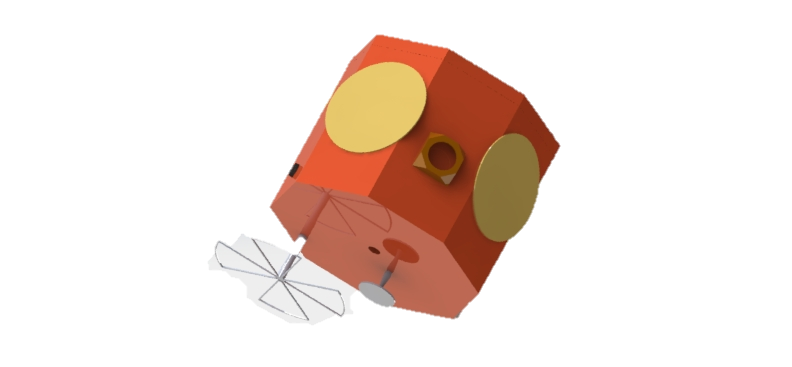 2.4 GHz Video Stream
1.3 GHz Video Stream
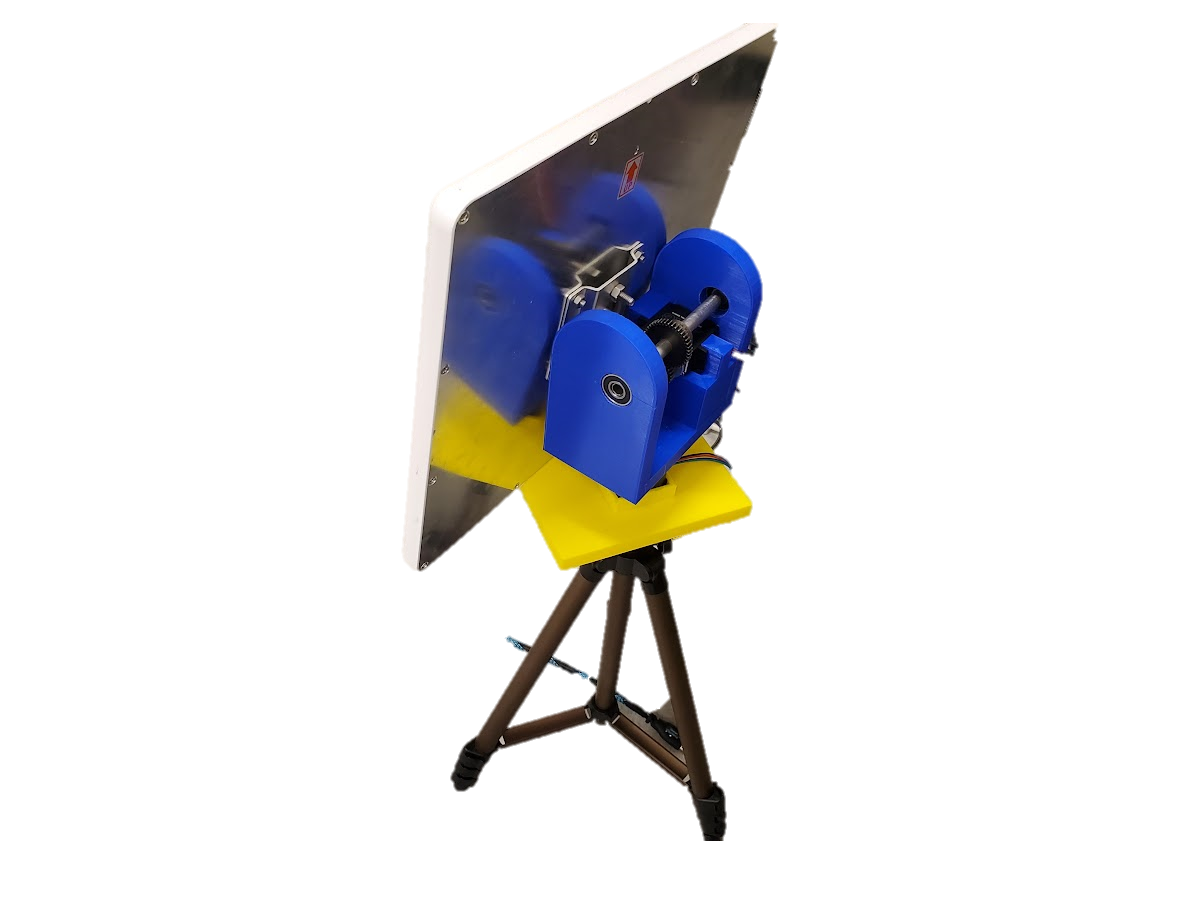 Balloon Payload
900 MHz Telemetry Link
Up to100,000 ft
Tracking Antenna
LIVE STREAMING EXPERIMENT
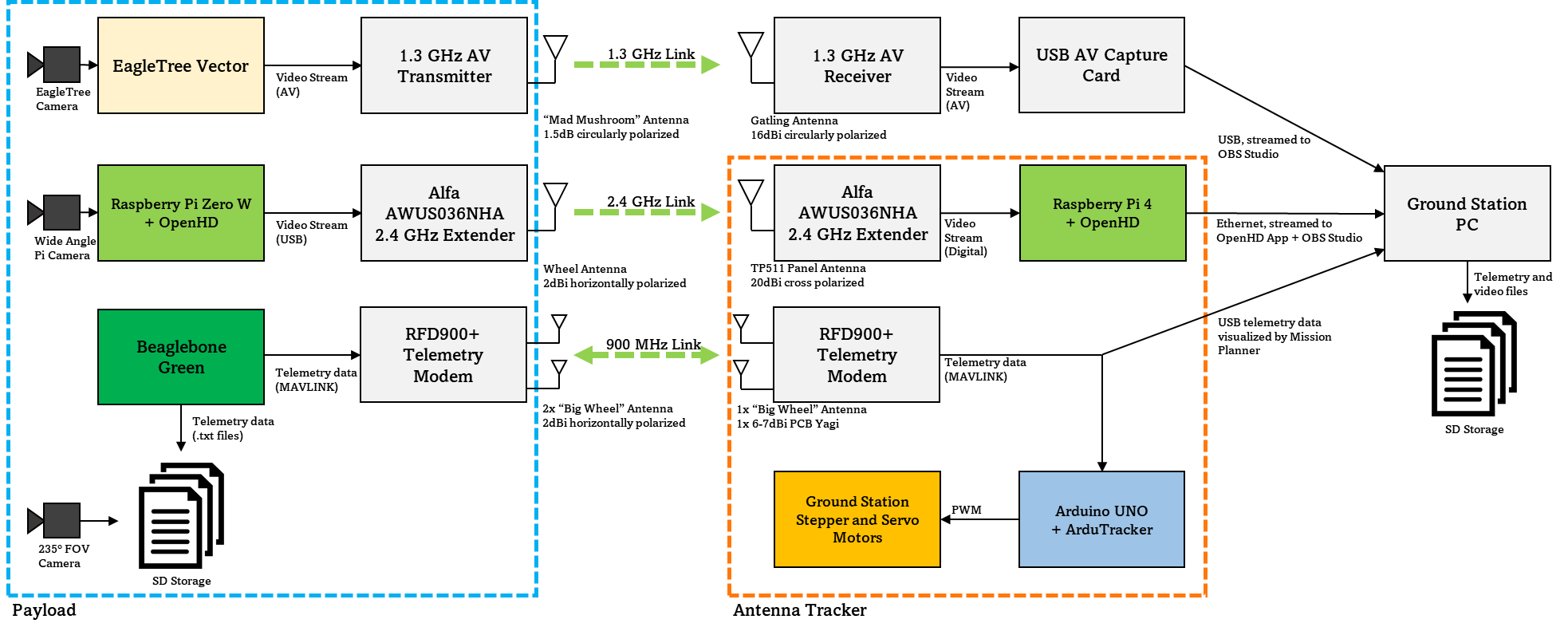 STRUCTURE
Made of Foam
Wrapped in thin vinyl
Central spine keeps payload rigid and sturdy
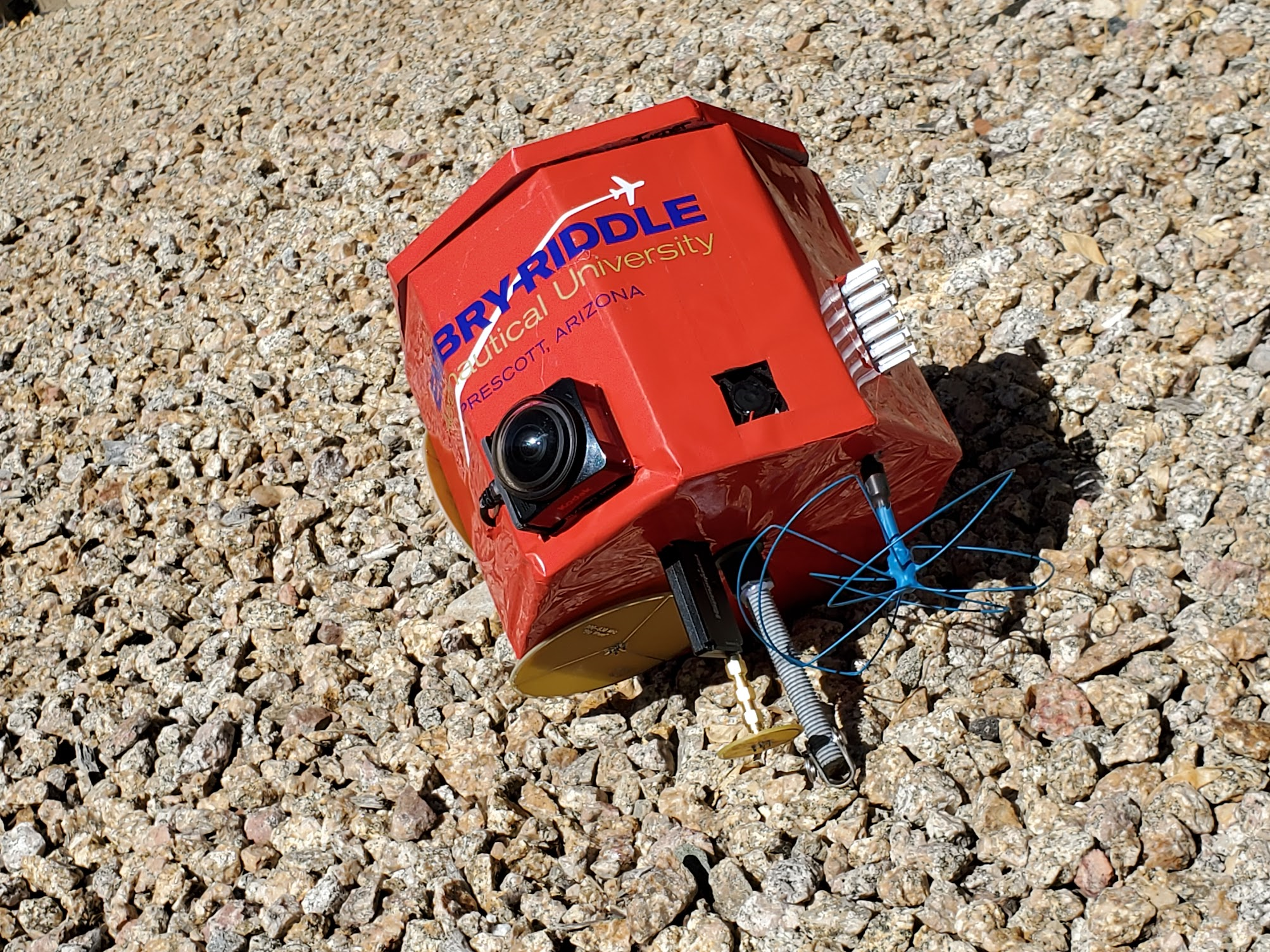 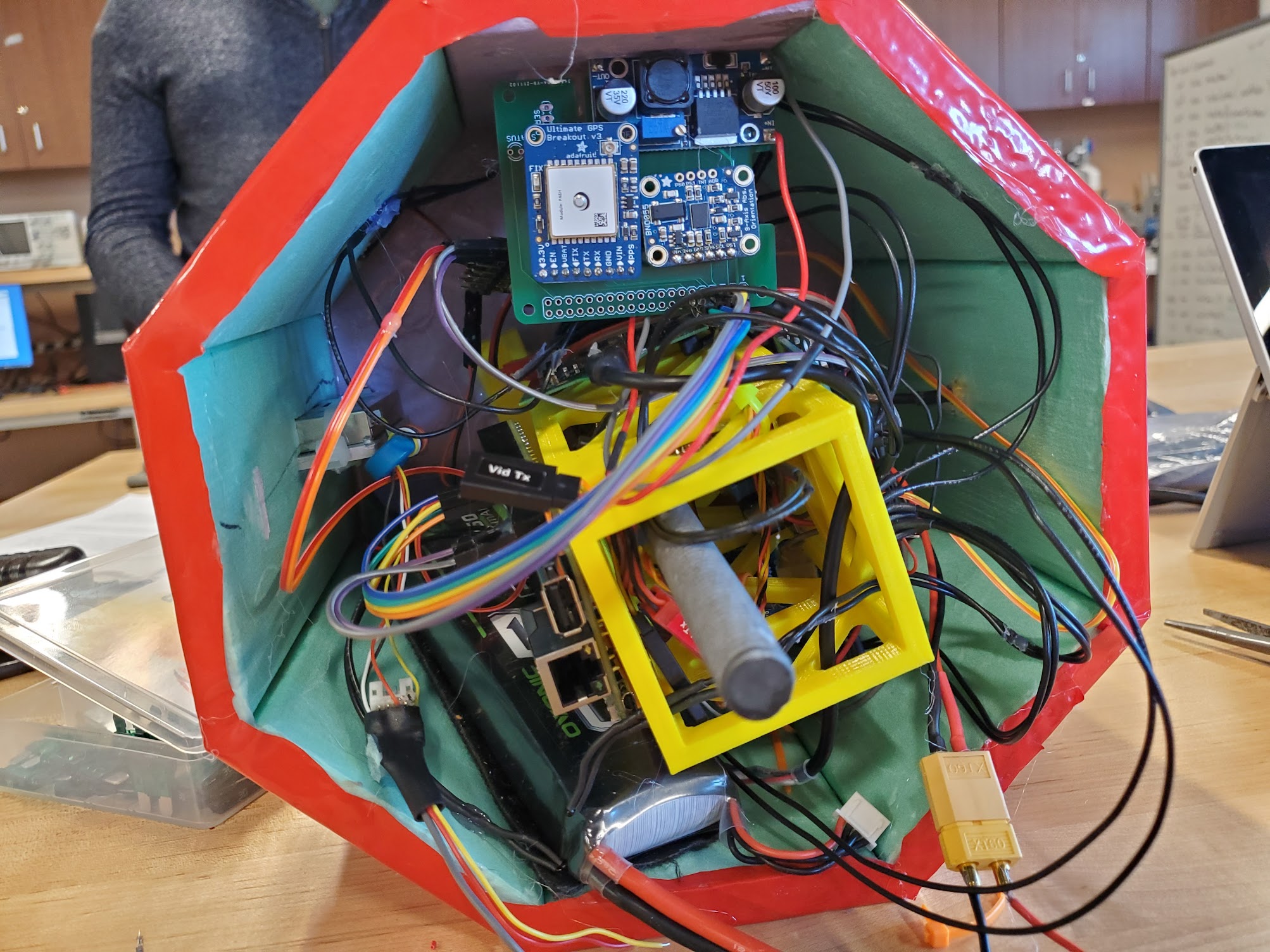 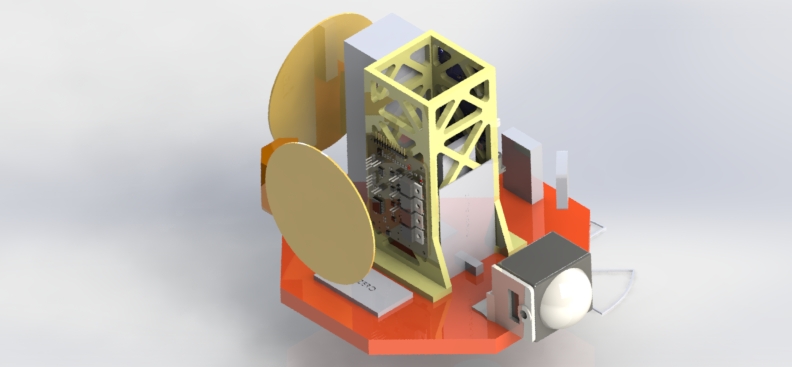 ELECTRONIC INTEGRATION
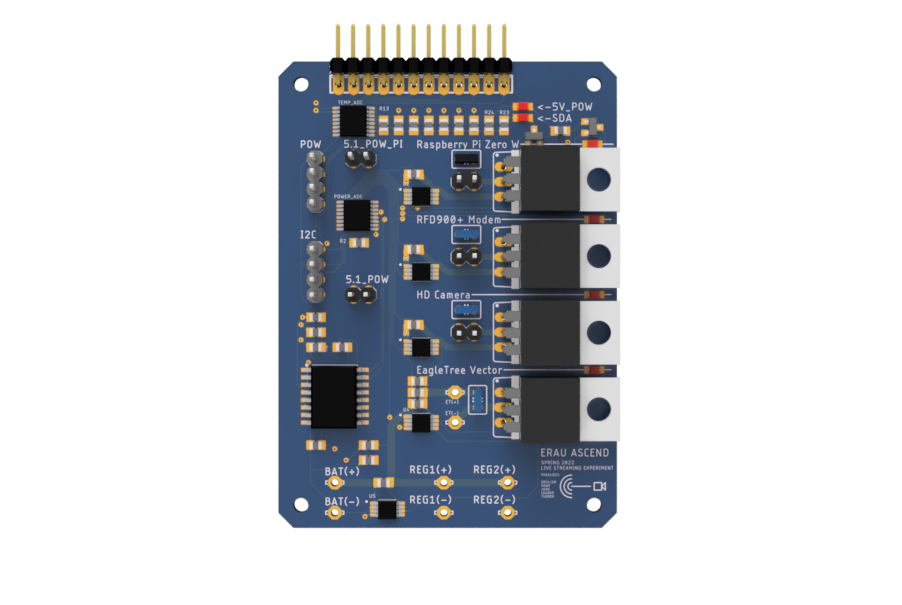 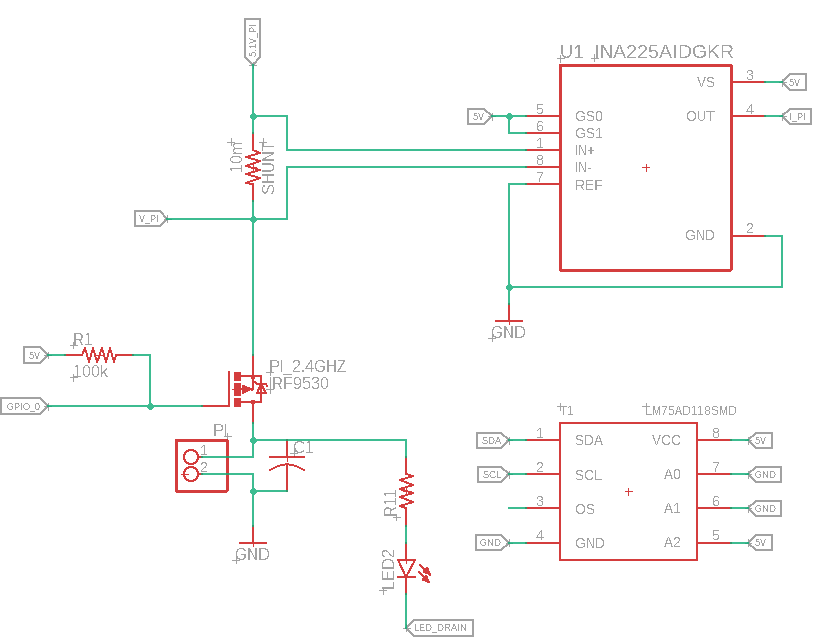 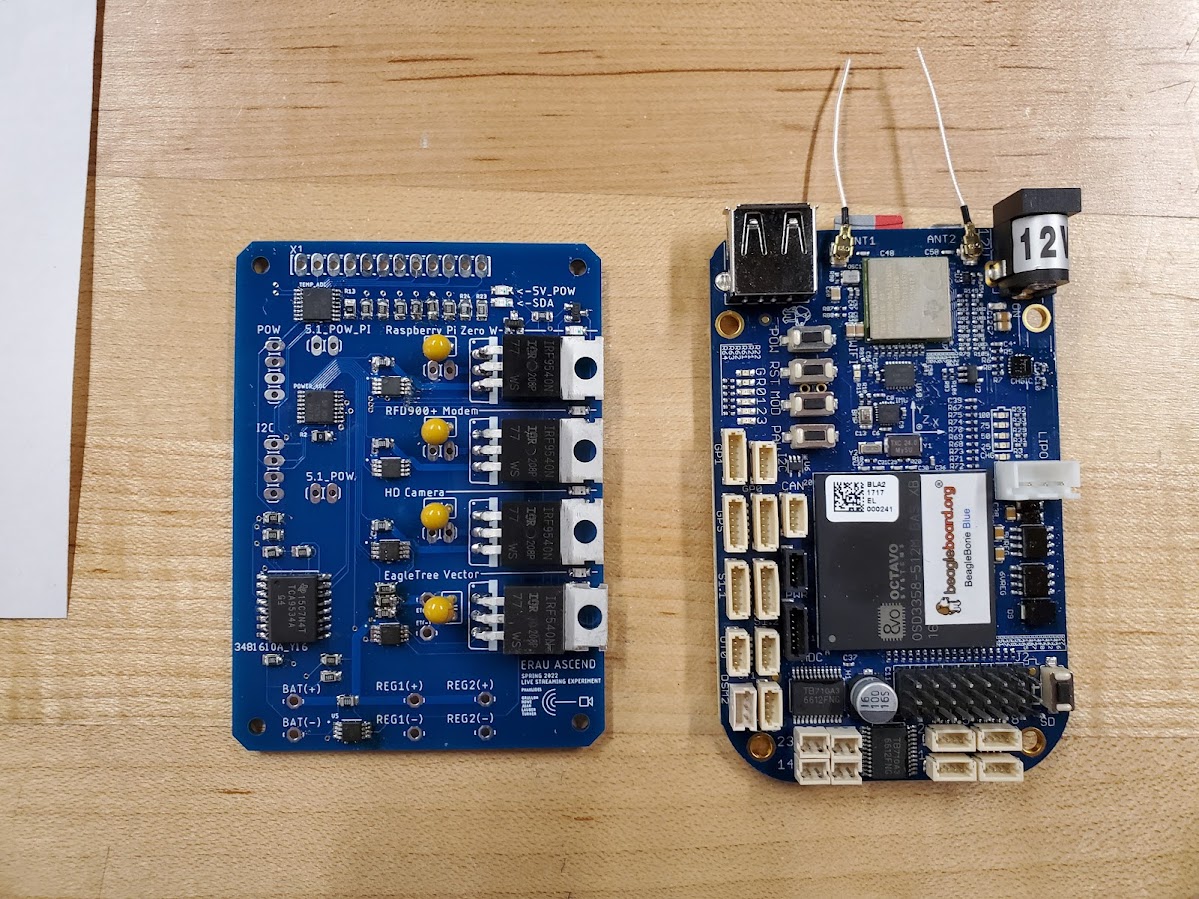 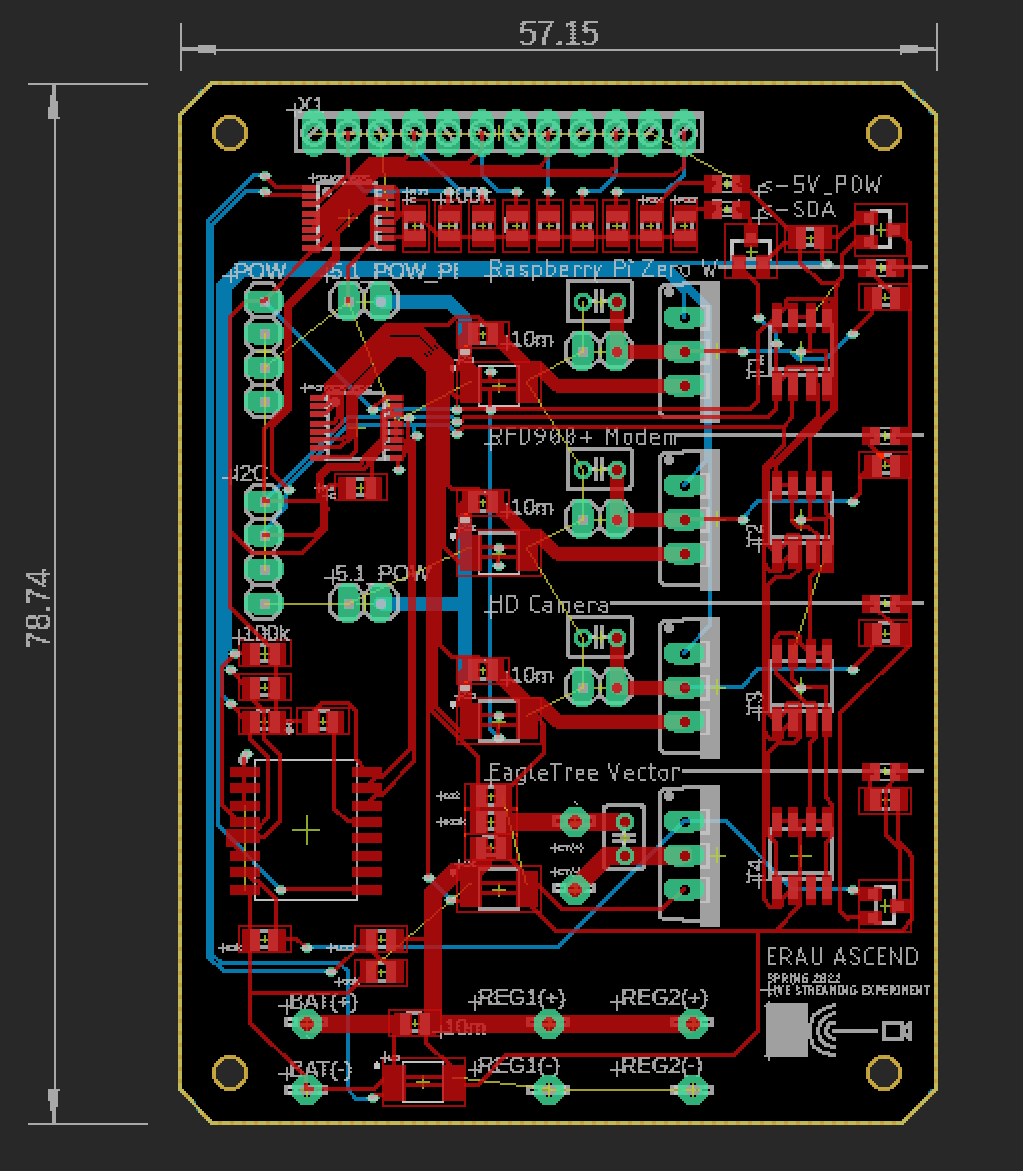 I2C Voltage, current, and temperature analytics on all peripherals
2x - ADS7828 I2C  8 Channel 12 bit ADC
4x - INA225A Current Monitor
4x - LM75A I2C Digital Temperature Sensor
1x – TCA9534A I2C 8 Channel I/O Expander
GROUND STATION
Ground Station
2.4GHz Open HD Video System
900MHz MAVLINK Telemetry System
Azimuth: NEMA 17 Stepper Motor
Elevation: 46kg-cm Servo Motor

Arduino interfaces with MissionPlanner for pointing
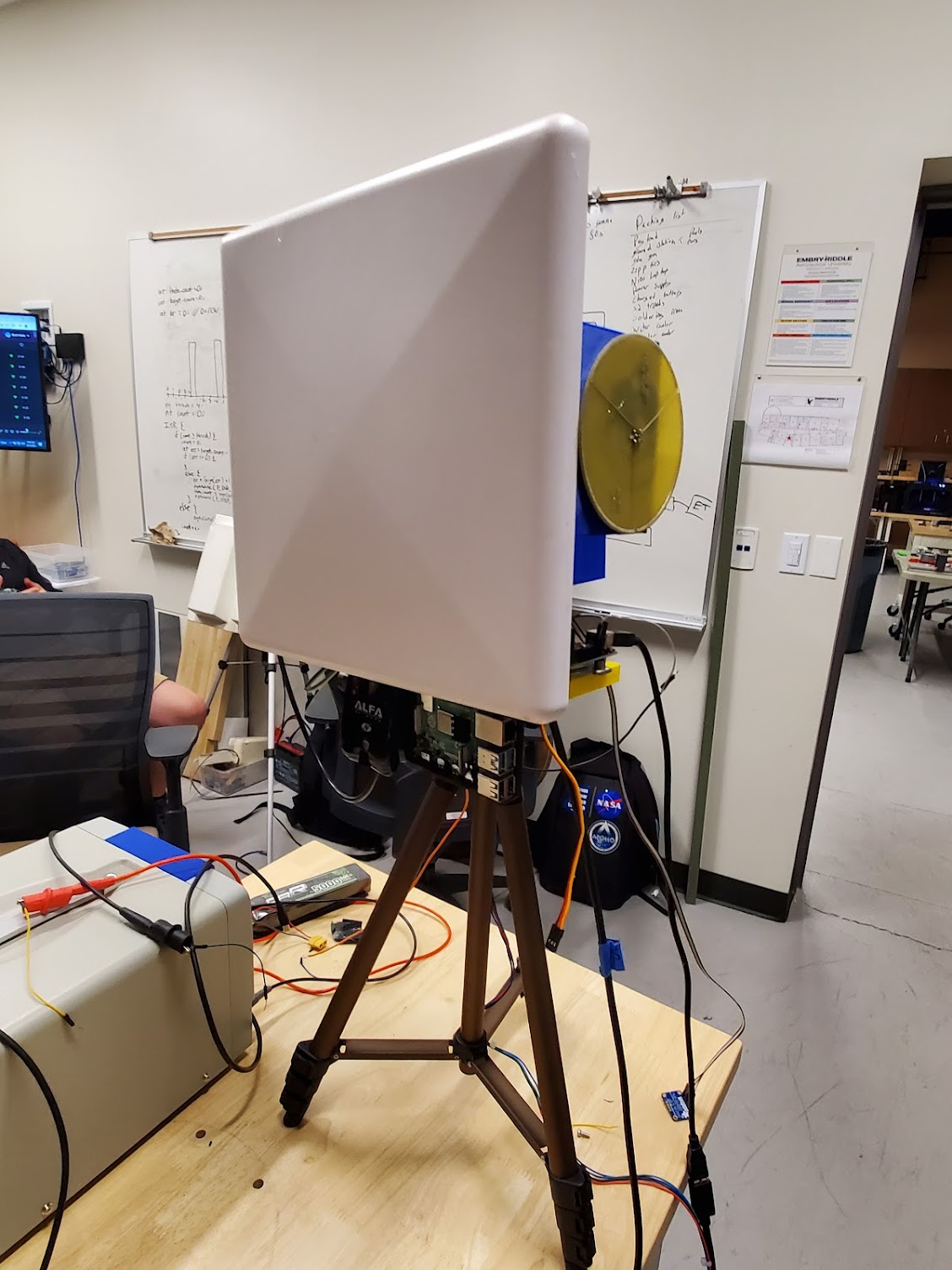 FLIGHT
Booted for 3 minutes and died, rebooted and died after1.5 minutes 
All communications silent, boards off at takeoff
Entire payload sheared apart before recovery
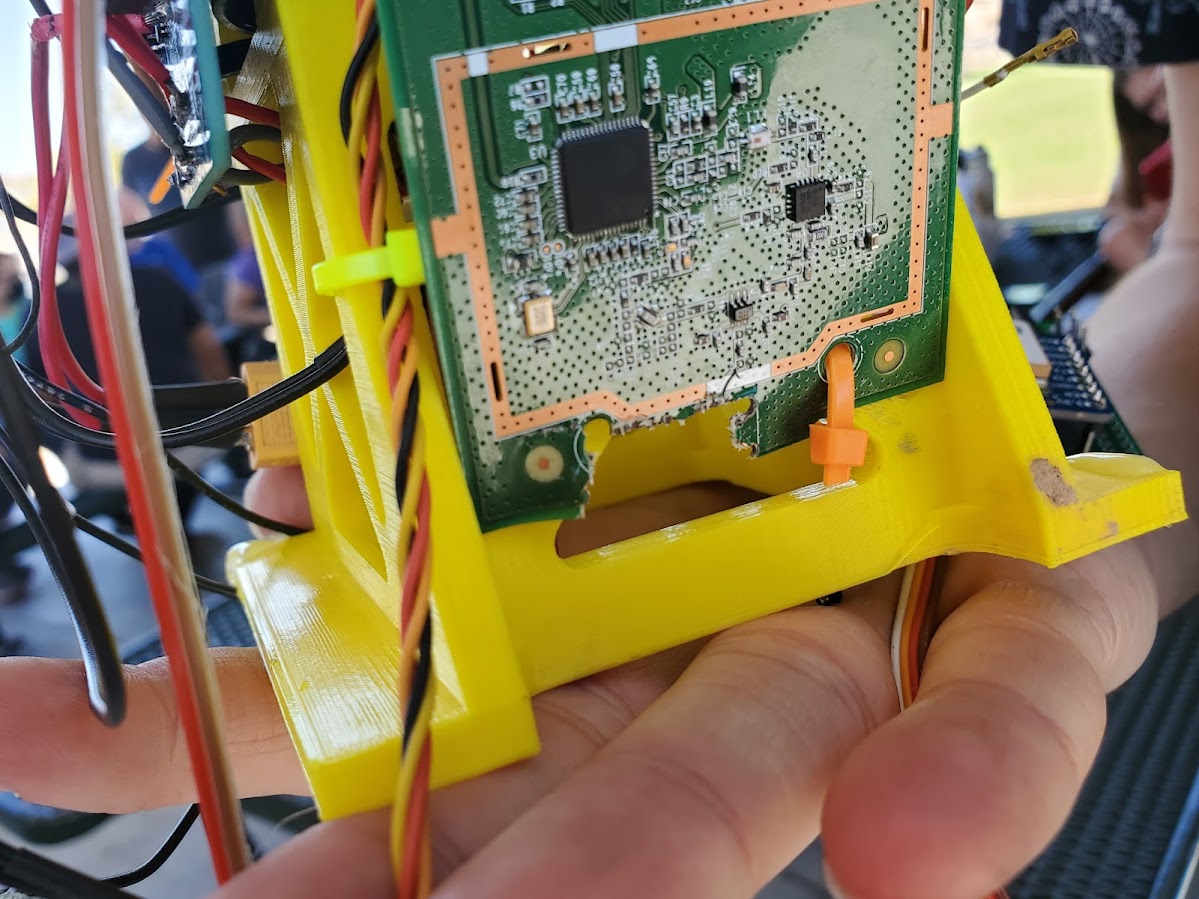 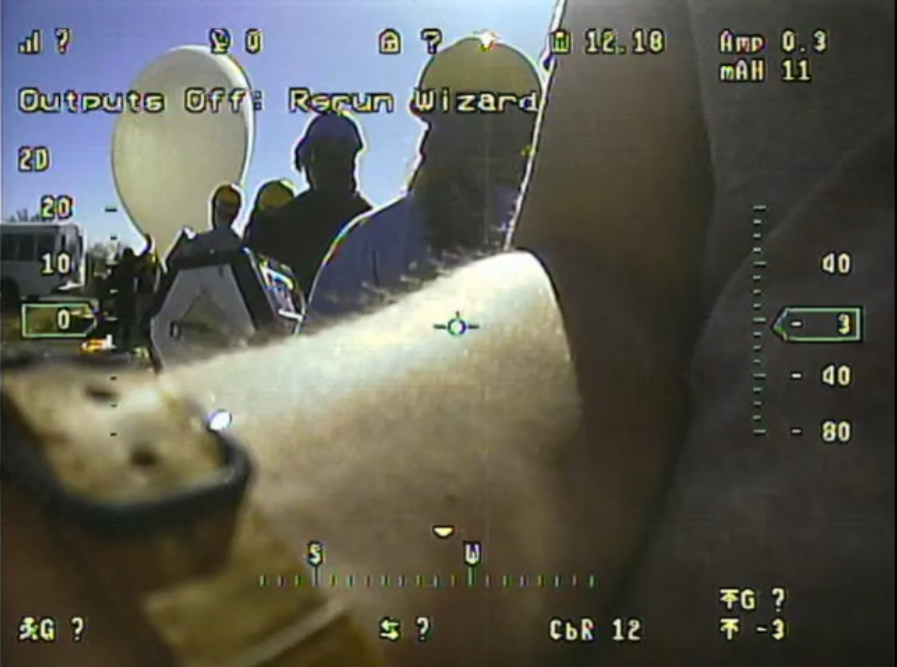 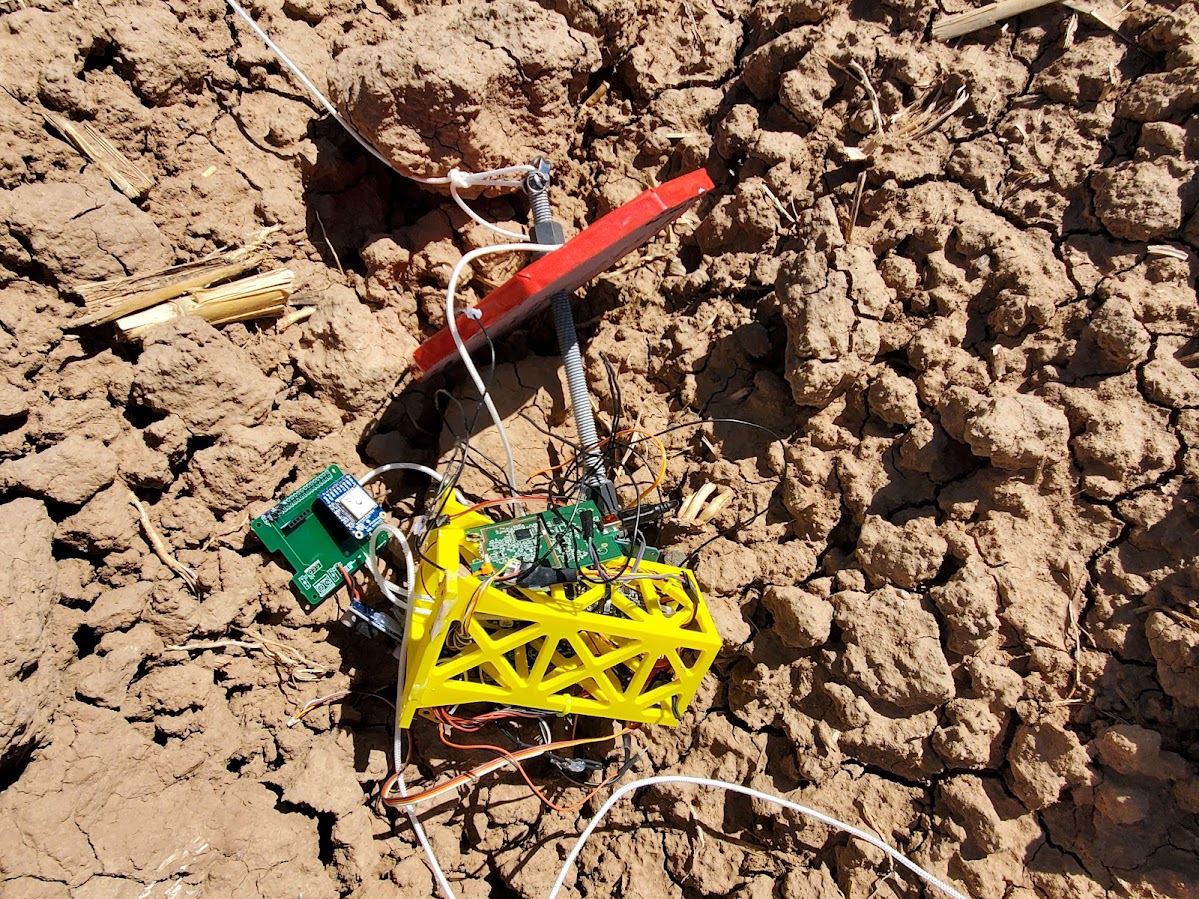 FLIGHT FORENSICS
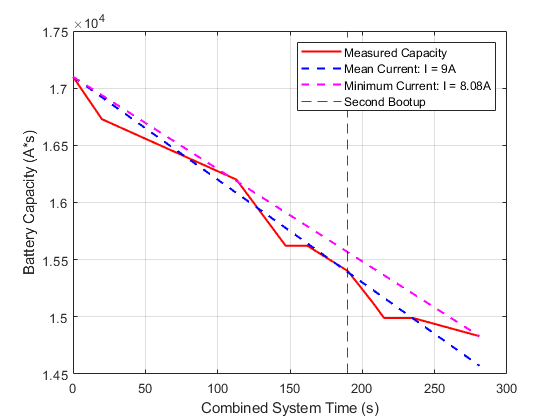 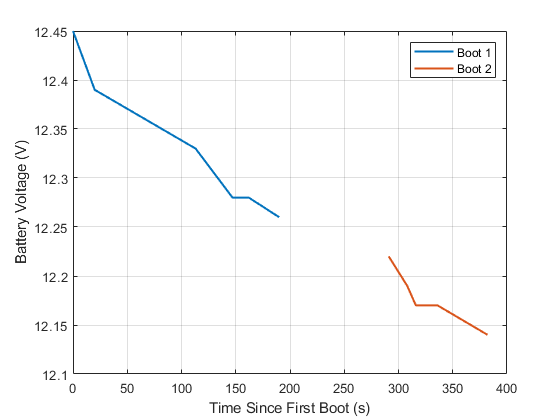 FLIGHT FORENSICS
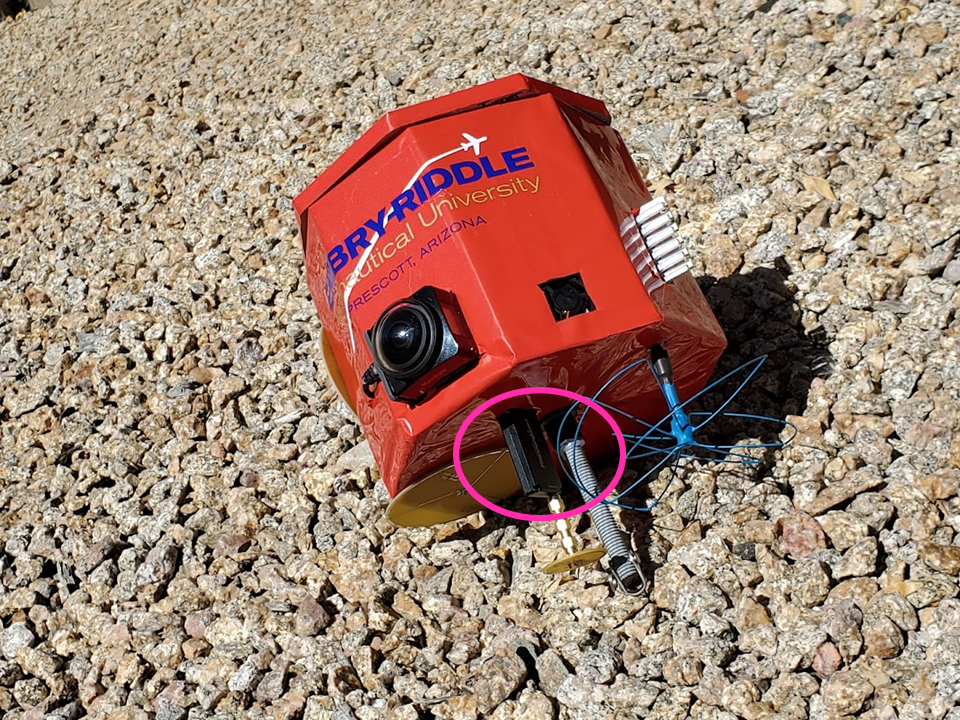 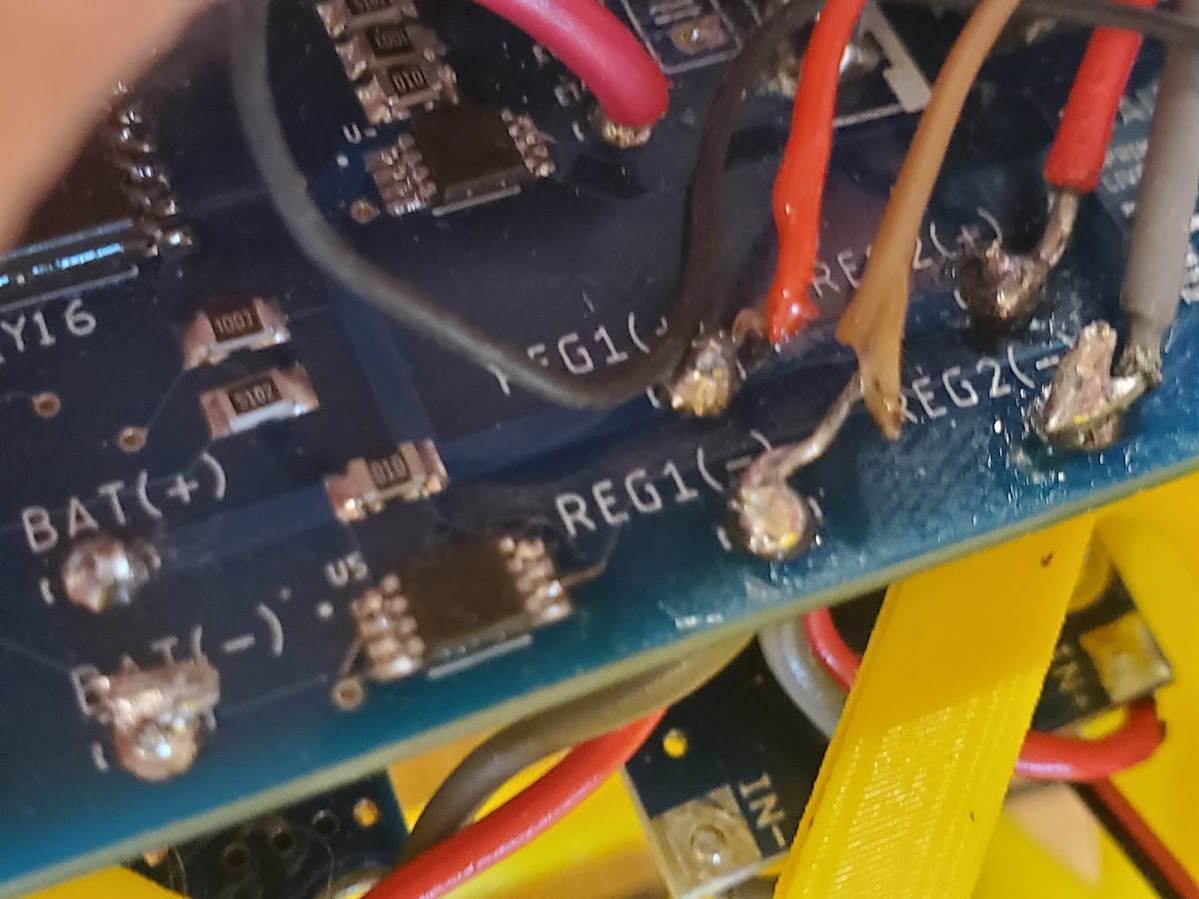 THE SECOND PAYLOAD
Constructed a second payload in the week after launch
2.4GHz Video Streaming
900MHz Telemetry Link
Test ground station thoroughly
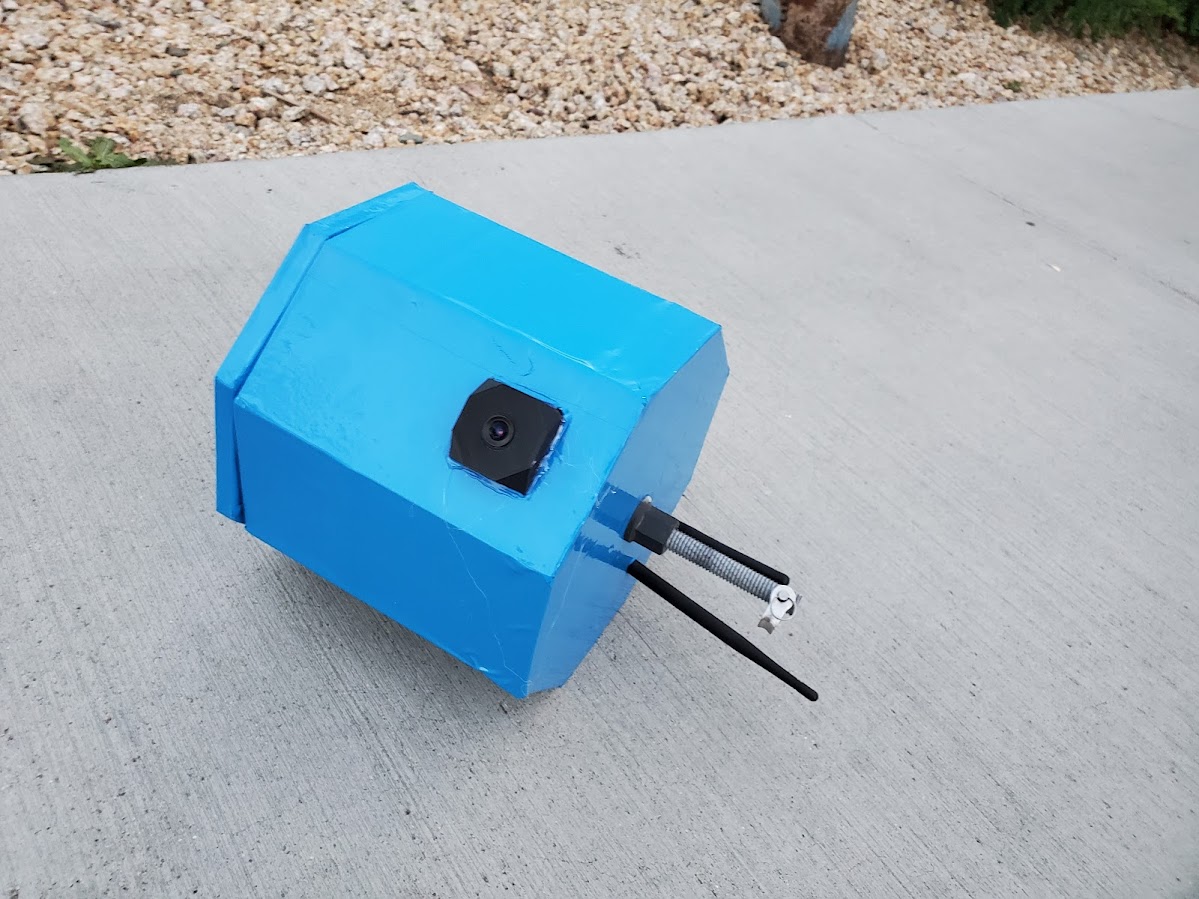 Testing
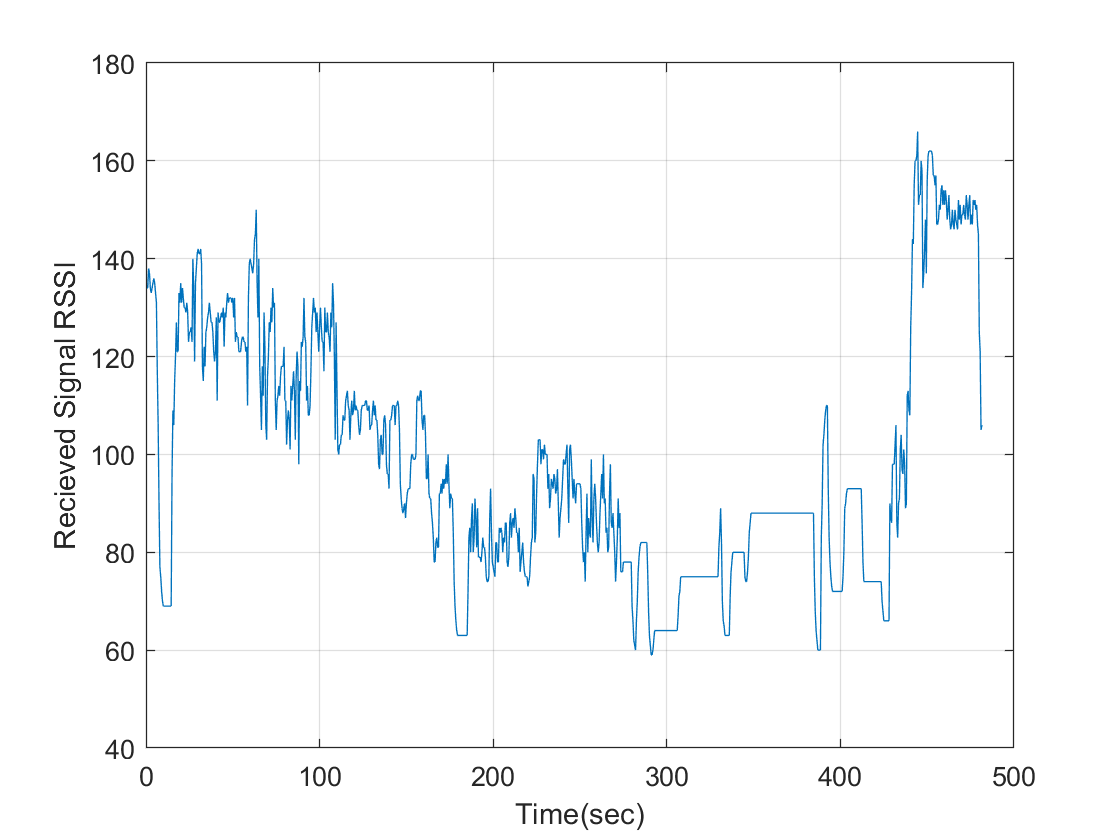 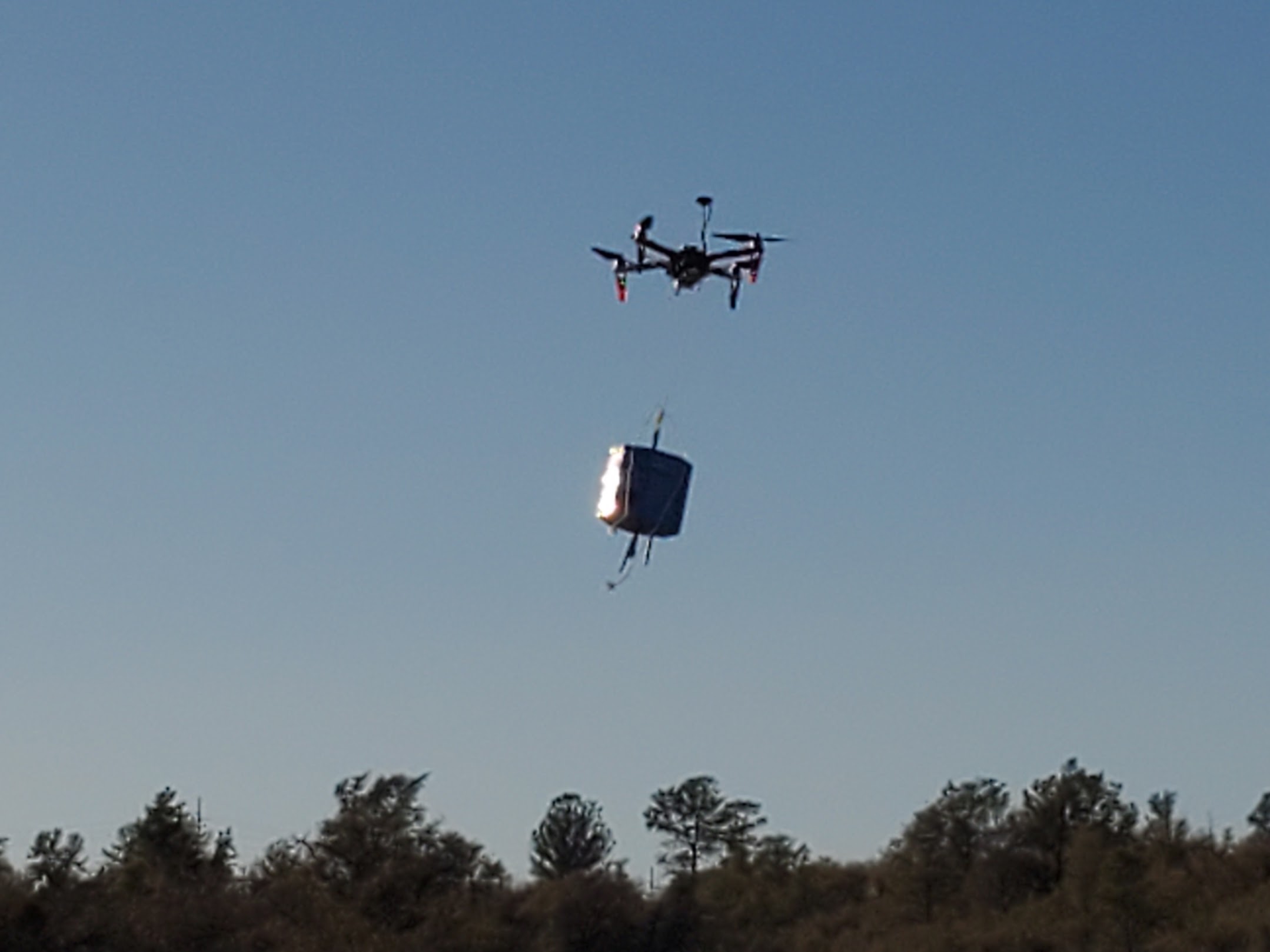 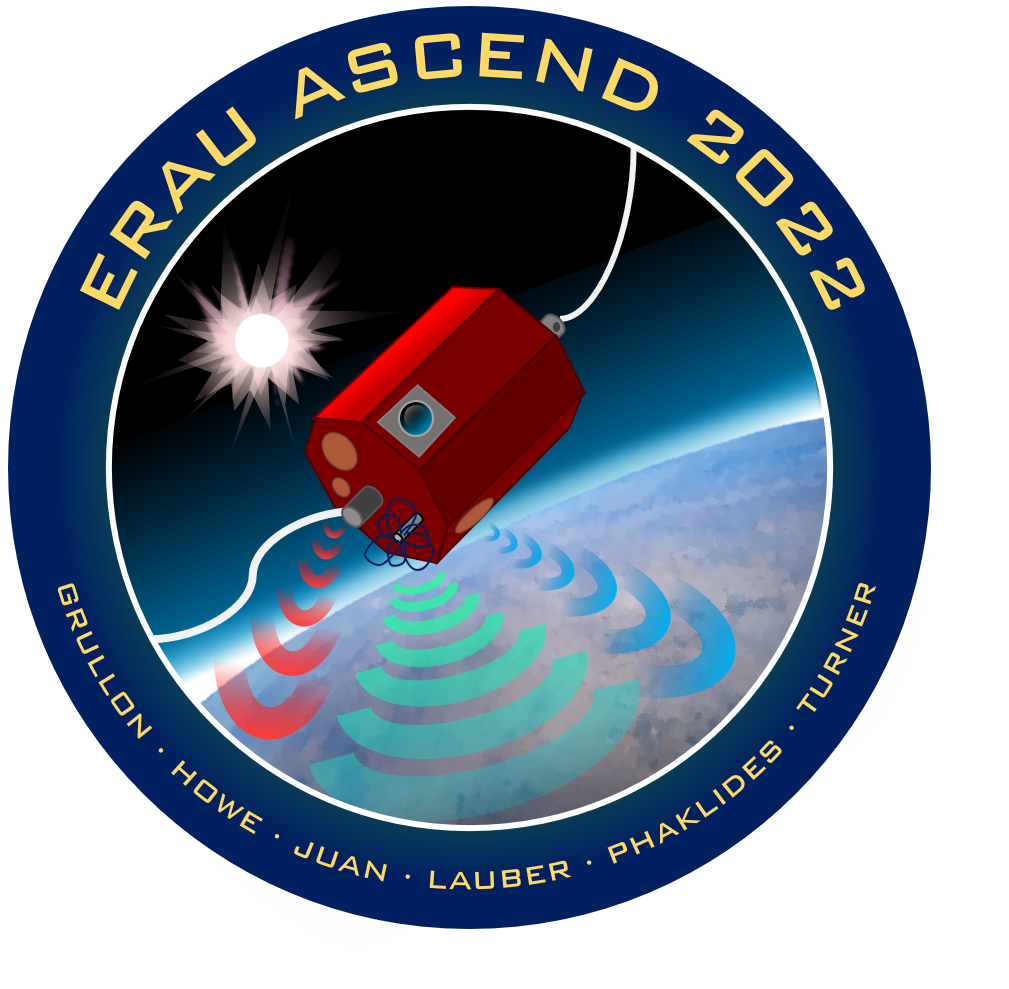 Questions
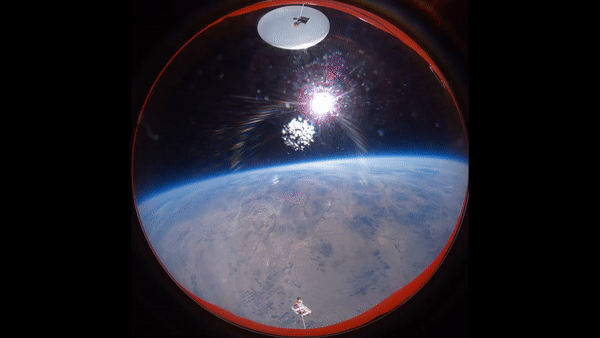